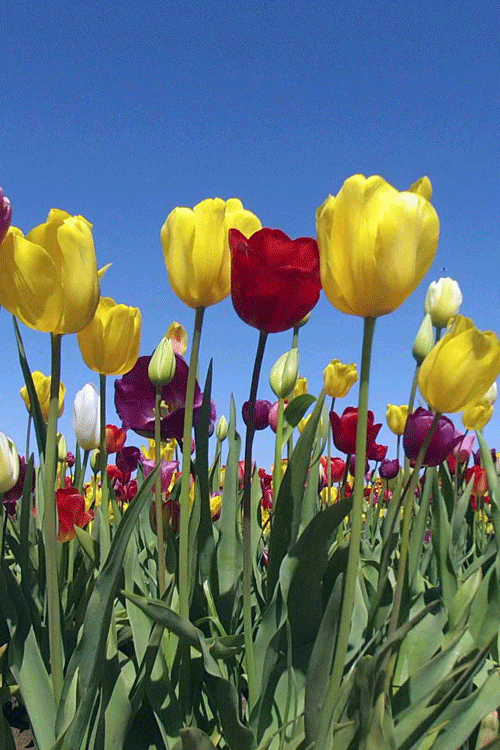 গ
ত
ম
স্বা
আজকের ক্লাসে
সবাইকে
23-Jun-20
Page no. 1
শিক্ষক পরিচিতি
সোনালী রানী ঘোষ
সহকারী শিক্ষক
বাজে খড়িঞ্চা সরকারি প্রাথমিক বিদ্যালয়
চৌগাছা, যশোর।
পাঠ পরিচিতি
শ্রেণী: 9ম
বিষয়: ফুড প্রসেসিং
পাঠ শিরোনাম: খাদ্য
পাঠ: সবজি
শিখনফল
1. কী কী মৌসুমি ফল ও সবজি পাওয়া যায় তার নাম বলতে পারবে।
2. সারা বছর পাওয়া যায় এমন ফল ও সবজির নাম বলতে পারবে।
শিখন পরিবেশ সৃষ্টি
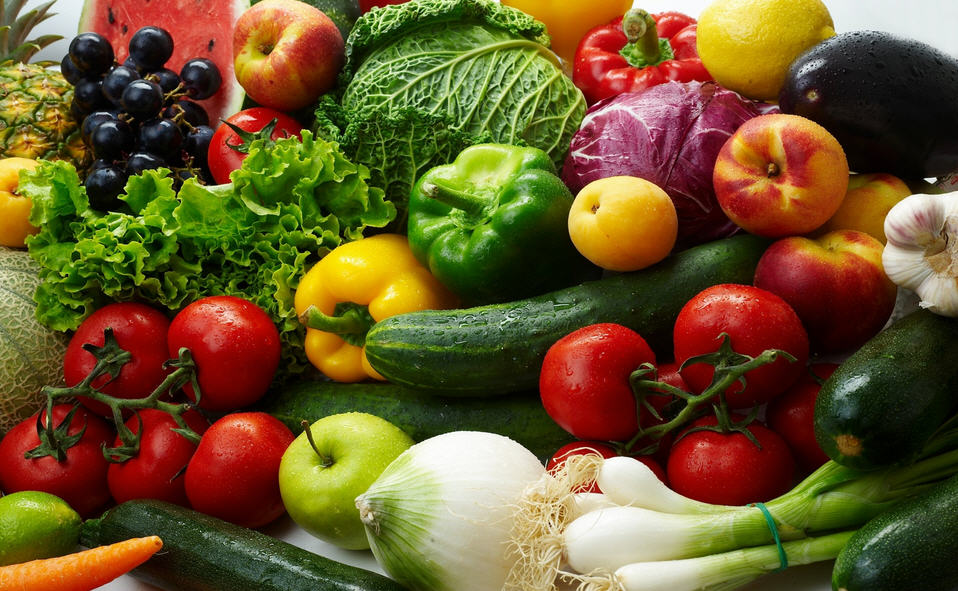 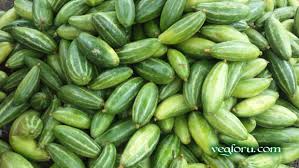 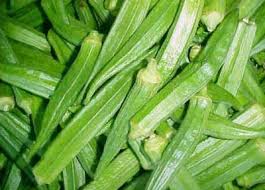 গ্রীষ্মকালীন  সবজি
পটল
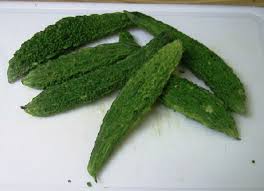 ঢেঁড়শ
করলা
গ্রীষ্মকালীন  সবজি
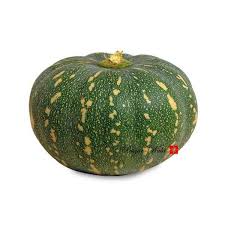 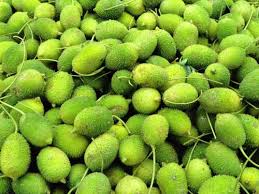 কাঁকরোল
মিষ্টি  কুমড়া
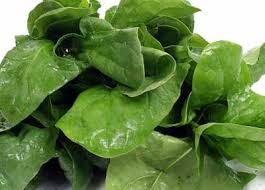 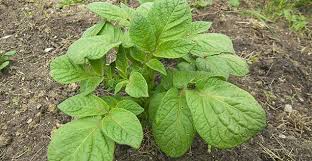 পুঁই শাক
ডাঁটা  শাক
শীতকালীন সবজি
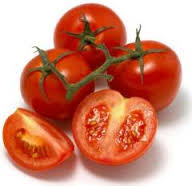 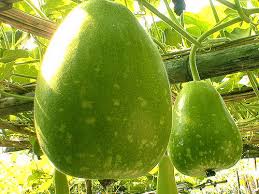 টমেটো
লাউ
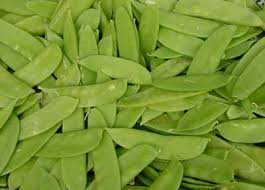 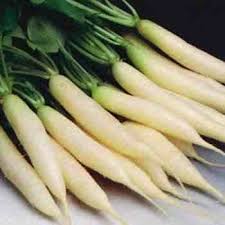 শিম
মুলা
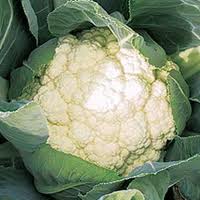 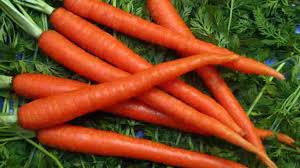 শীতকালীন সবজি
ফুলকপি
গাজর
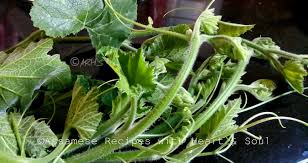 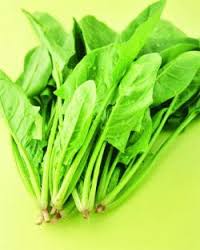 লাউ শাক
পালং শাক
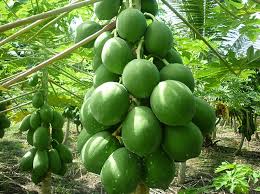 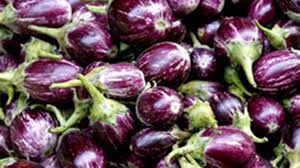 বারোমাসি সবজি
বেগুন
পেঁপে
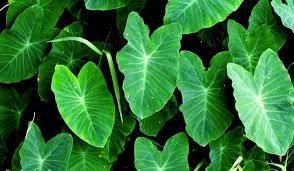 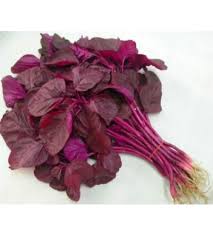 কচু শাক
লাল শাক
দলীয় কাজ
জবা: কয়েকটি গ্রীষ্মকালীন সবজির নাম লেখ।
কামিনি: কয়েকটি শীতকালীন সবজির নাম লেখ।
নিচু স্বরে পাঠ
মূল্যায়ন
কয়েকটি বারমাসি সবজির নাম লেখ
পরিকল্পিত  কাজ
শীতকালীন ও গ্রীষ্মকালীন সবজি গুলোর নাম 
আলাদা করে লিখে আনবে।
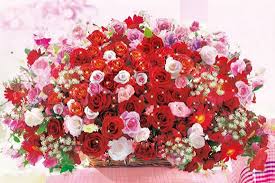 ধন্যবাদ